О преподавании дисциплины «Самопознание» в условиях дистанционного обучения

Калиева Г.И.
 к.п.н., ИГРЧ ННПООЦ «Бөбек»
Цель учебного предмета «Самопознание» - духовно-нравственное развитие обучающихся через усвоение ими знаний об общечеловеческих ценностях, формирование убеждений, социально значимых личностных качеств и жизненных навыков школьников.
Обновленная программа обучения выдвигает требования
 
выявления, 
измерения, 
оценки уровня сформированности 
 
знаний, умений, навыков учащихся.
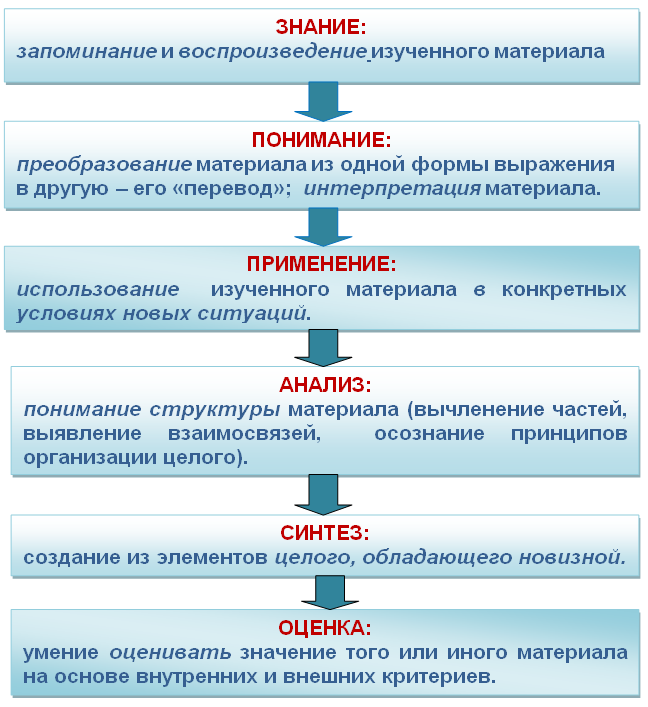 10 класс2.2 От воспитания – к самовоспитанию
10 класс4.2. Душа обязана трудиться…
Методические рекомендации по проведению зачетав условиях дистанционного обучения по предмету  «Самопознание»
Даны примерные задания для проведения зачета учебных достижений обучающихся 2-11 классов в  первом полугодии 2020-2021 учебного года.  

Задания позволяют оценить: 
знание и понимание обучающимися учебного материала; 
способность анализировать, аргументировать, делать выводы;
способность практически применять свои знания. 

Предлагаются критерии оценивания, количество баллов по каждому критерию.